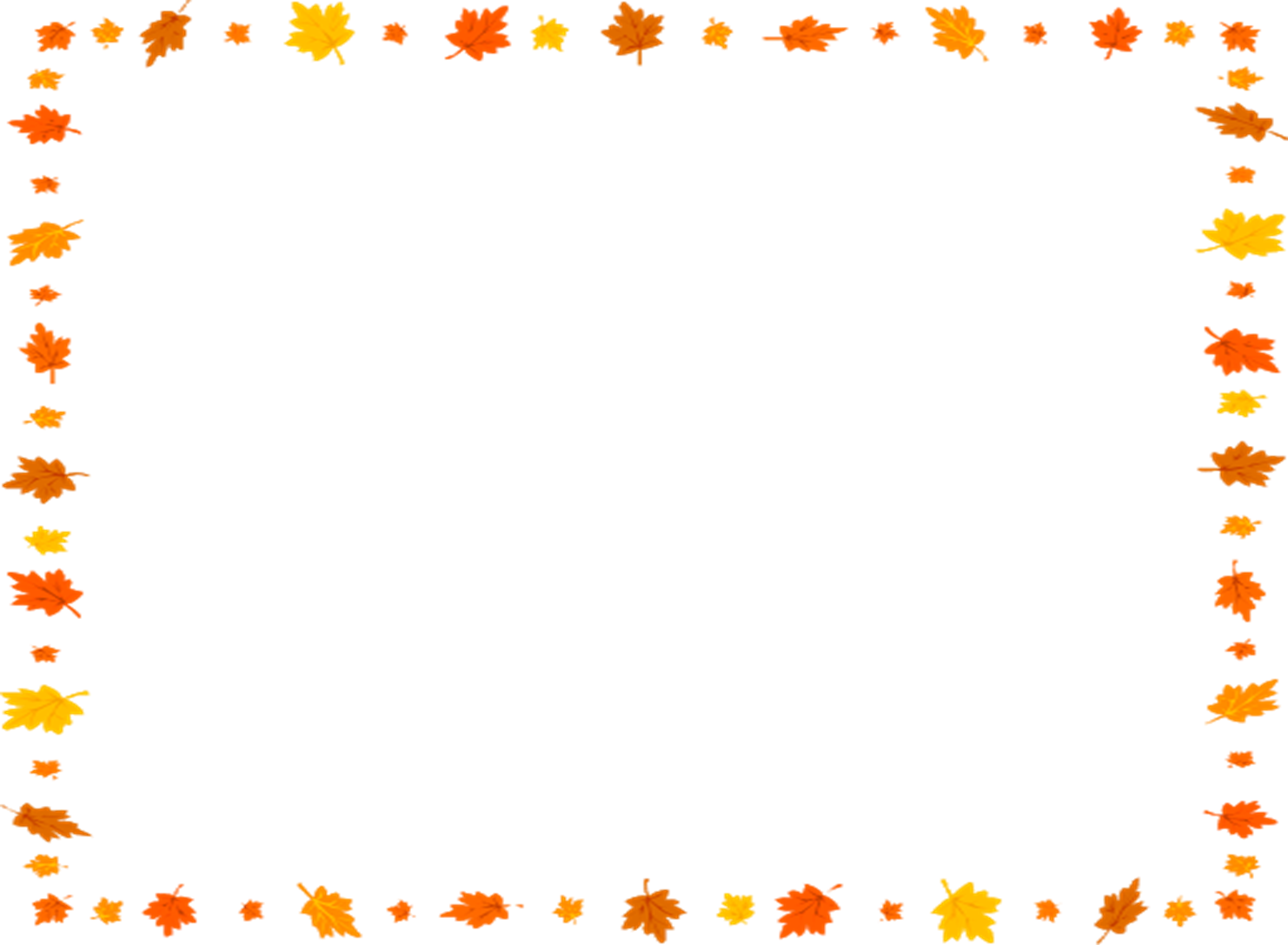 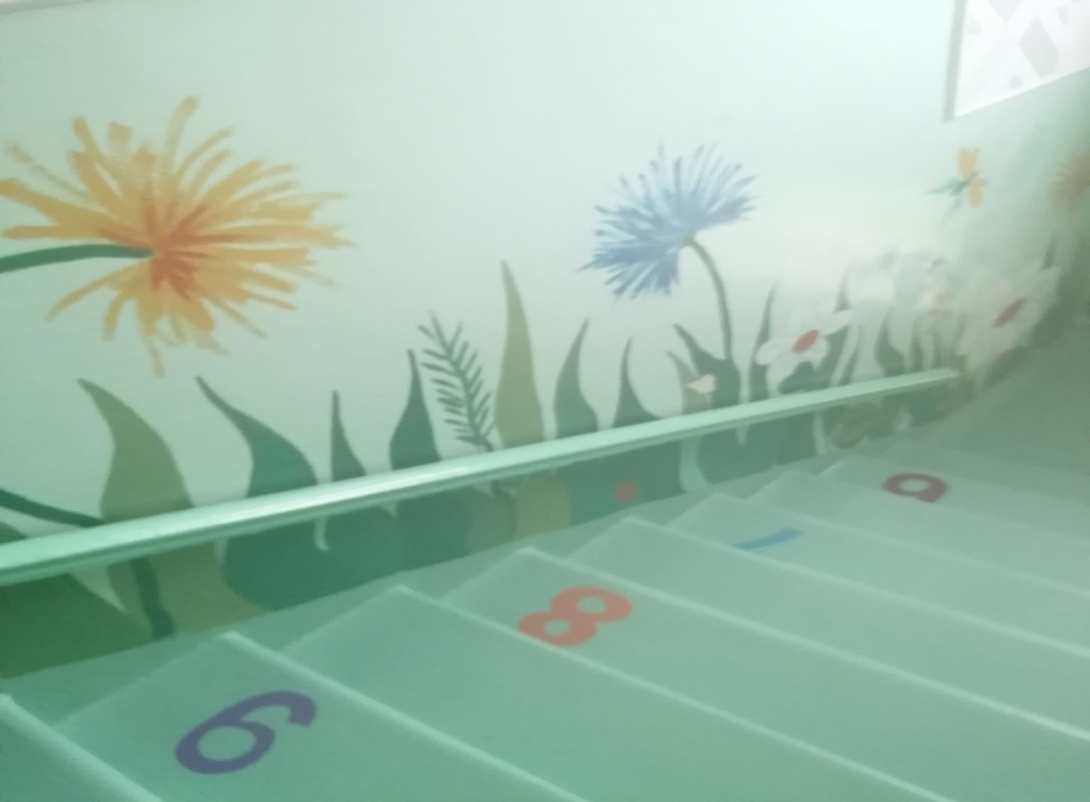 Сходи на другий поверх 
Яскраві та цікаві
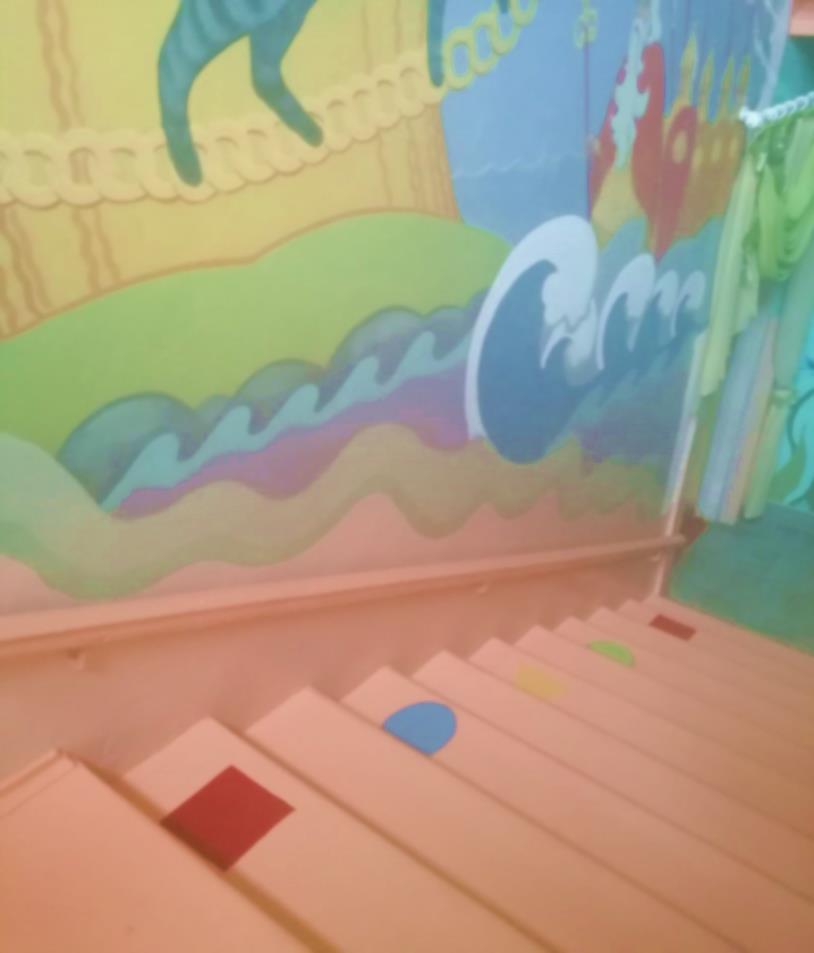 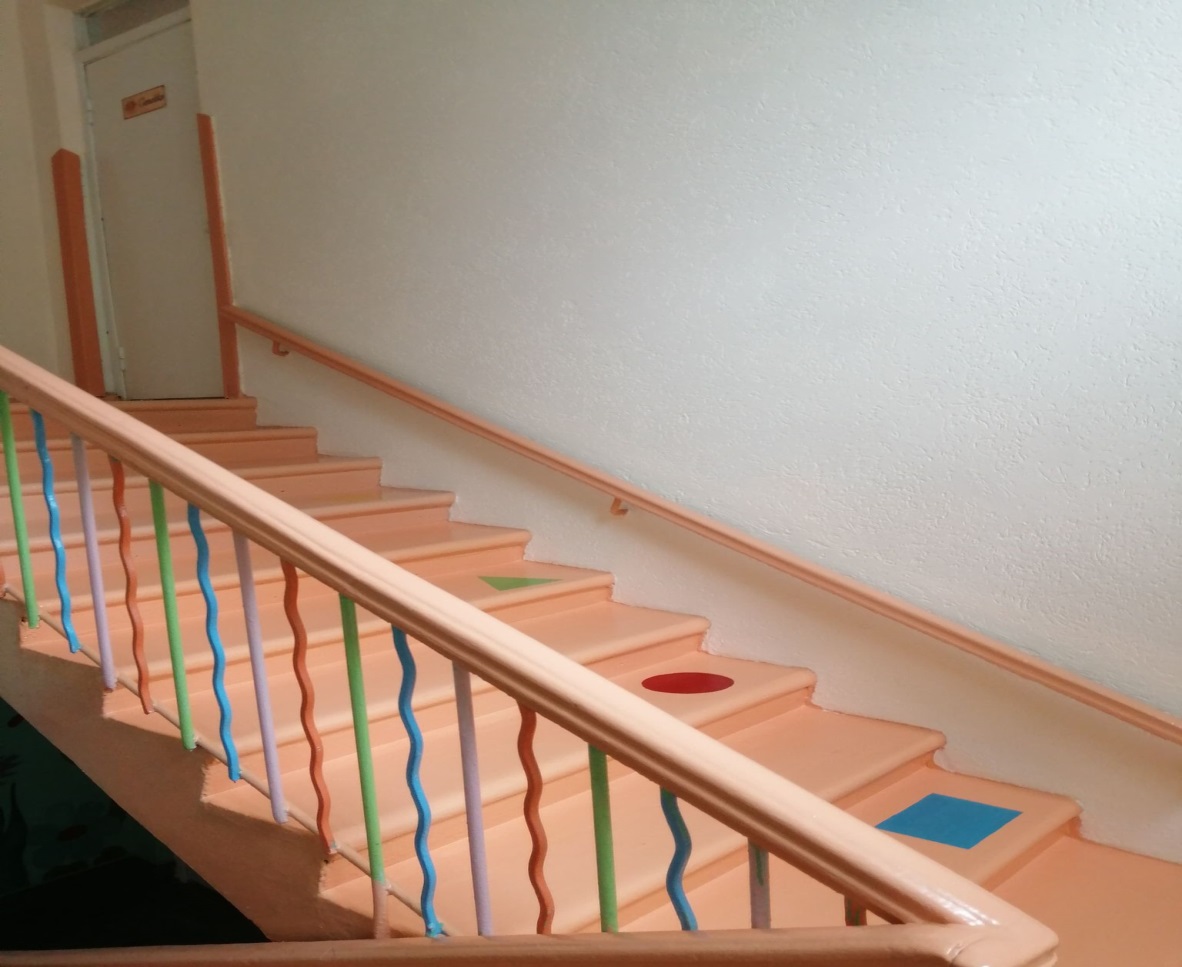 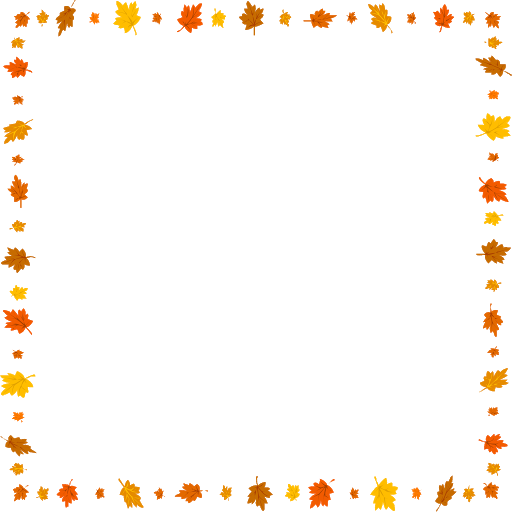 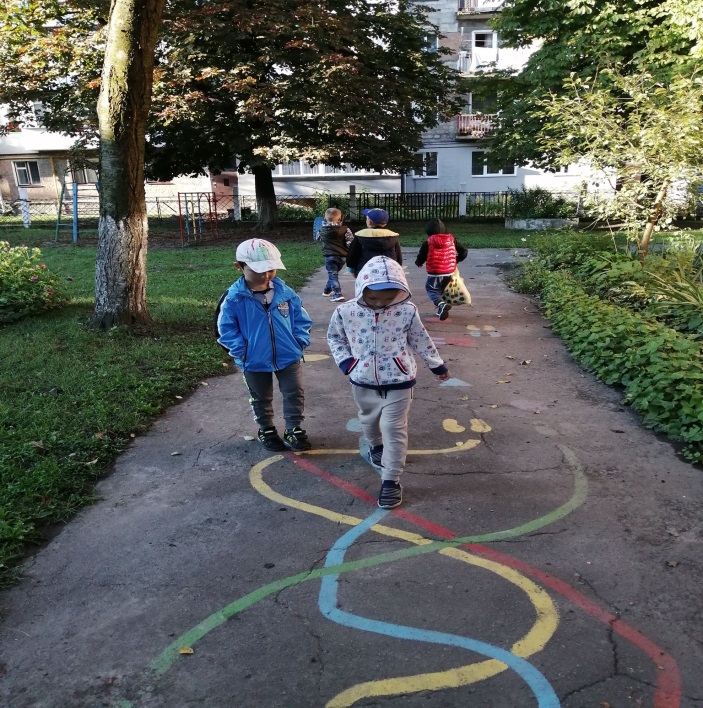 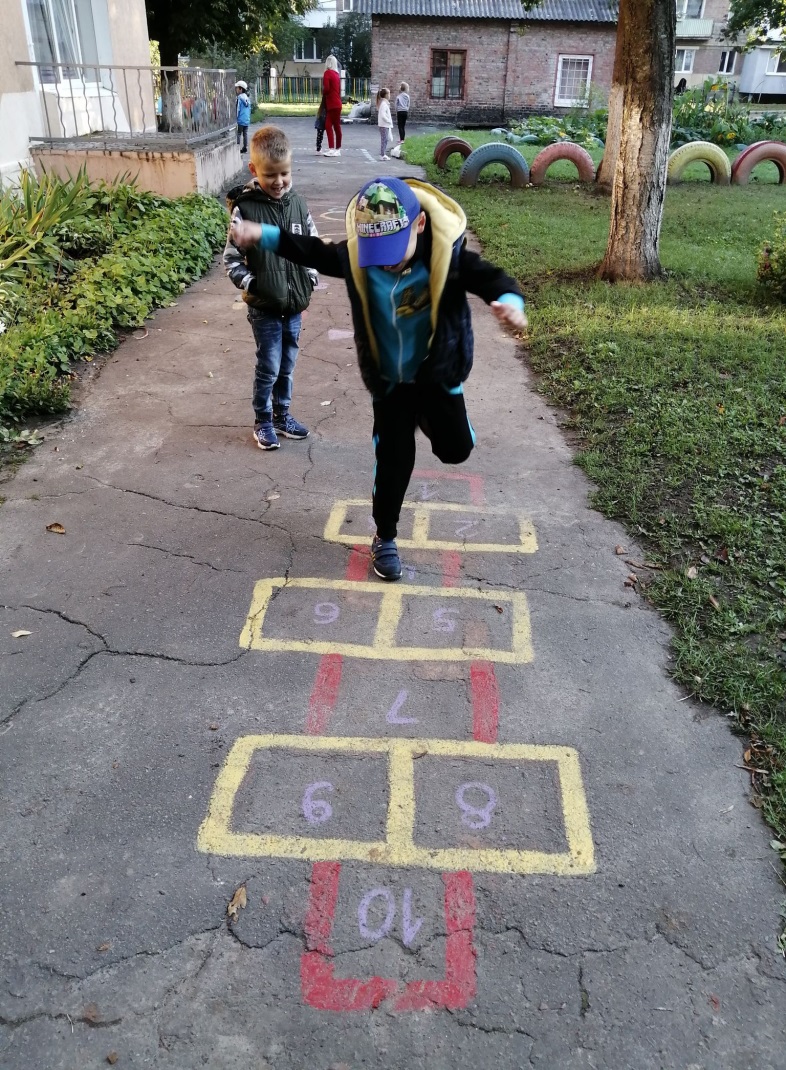 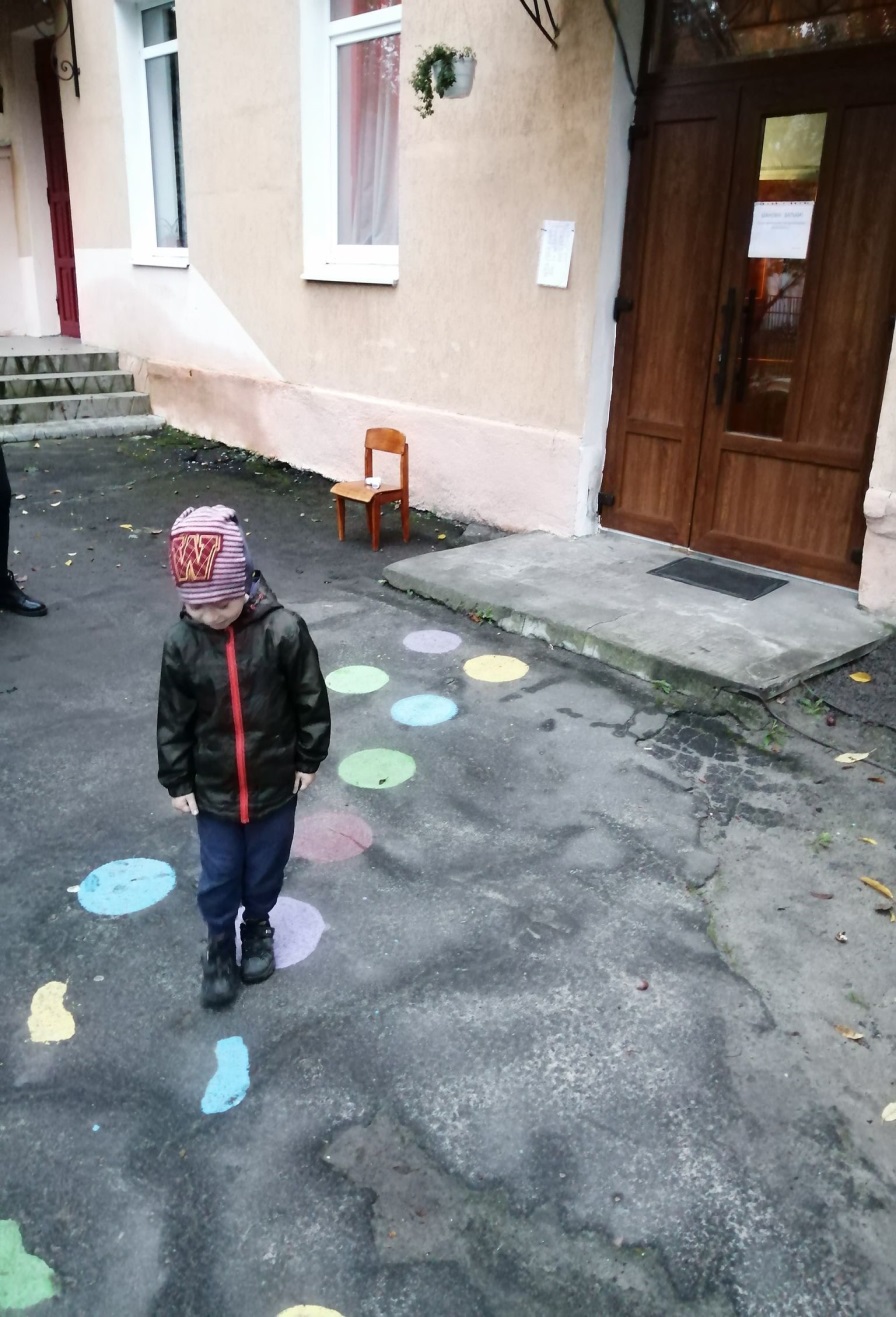 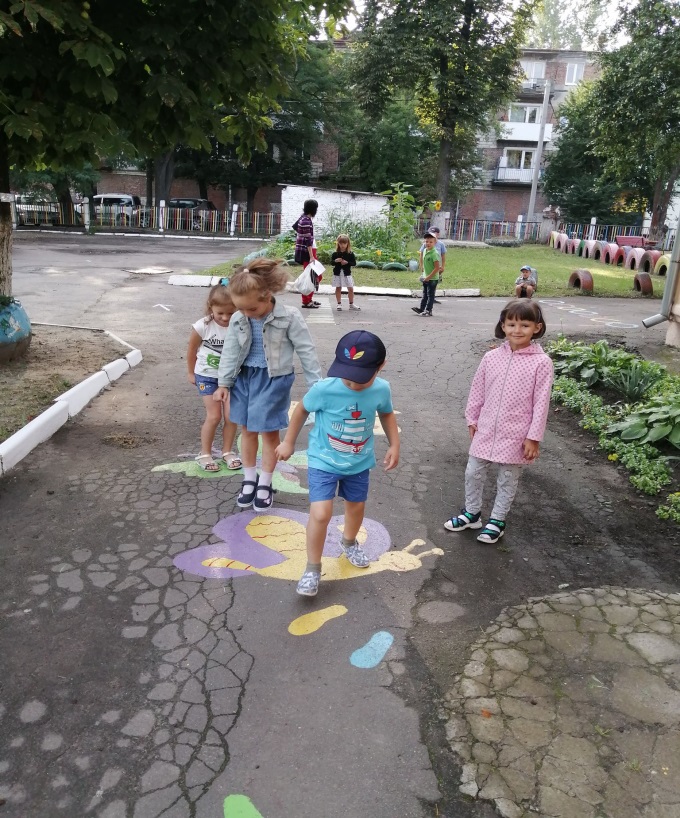 Весело нам на прогулянці
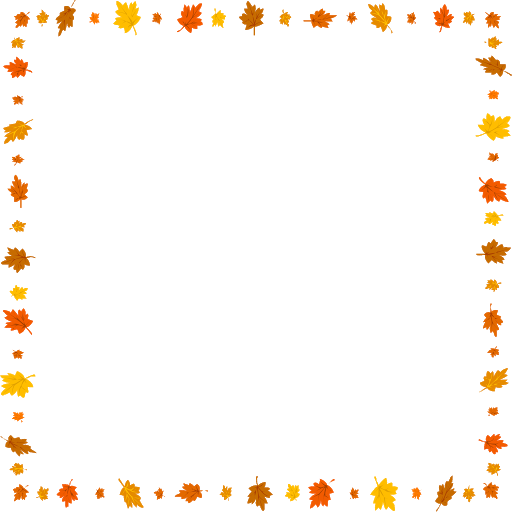 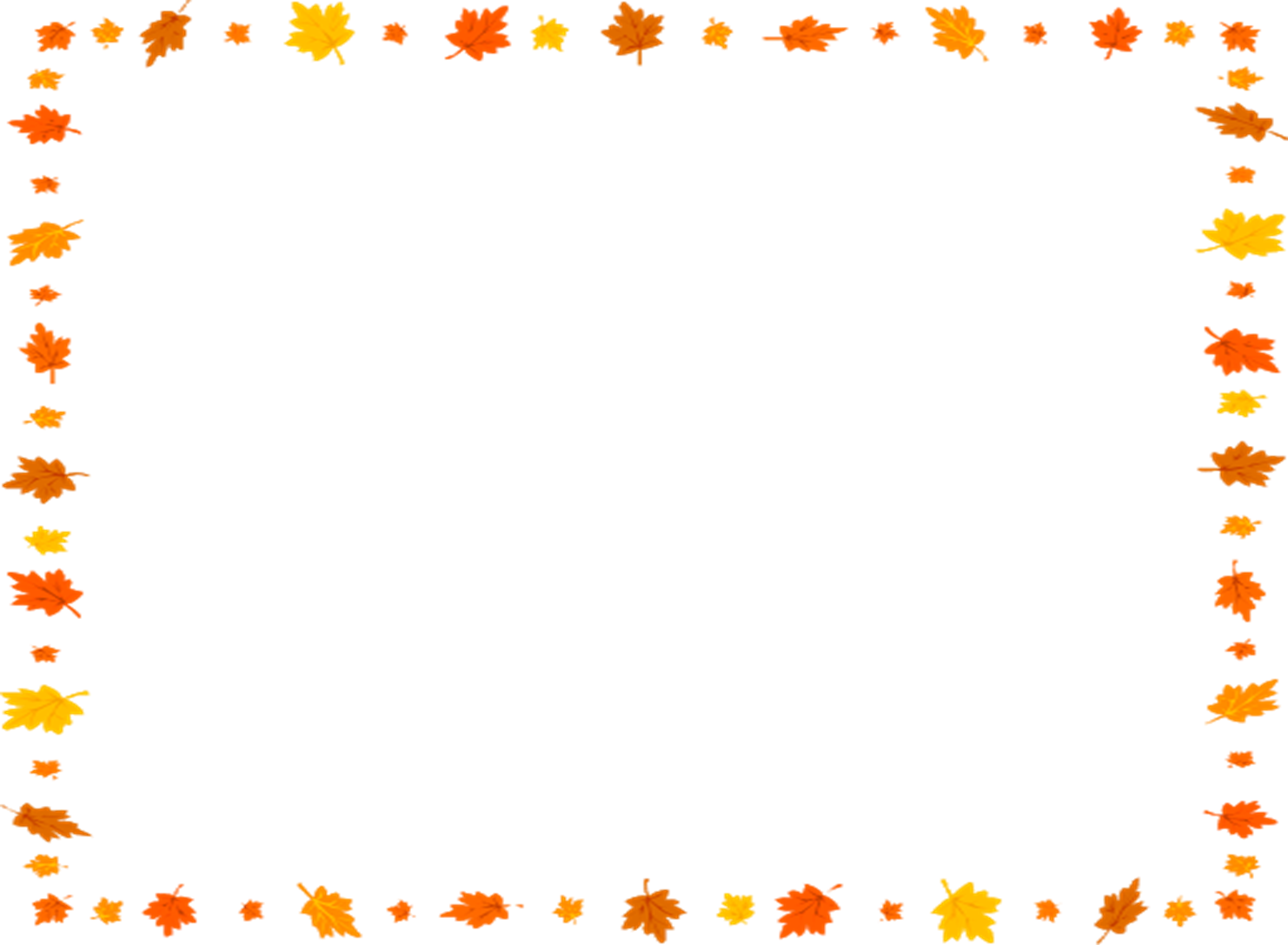 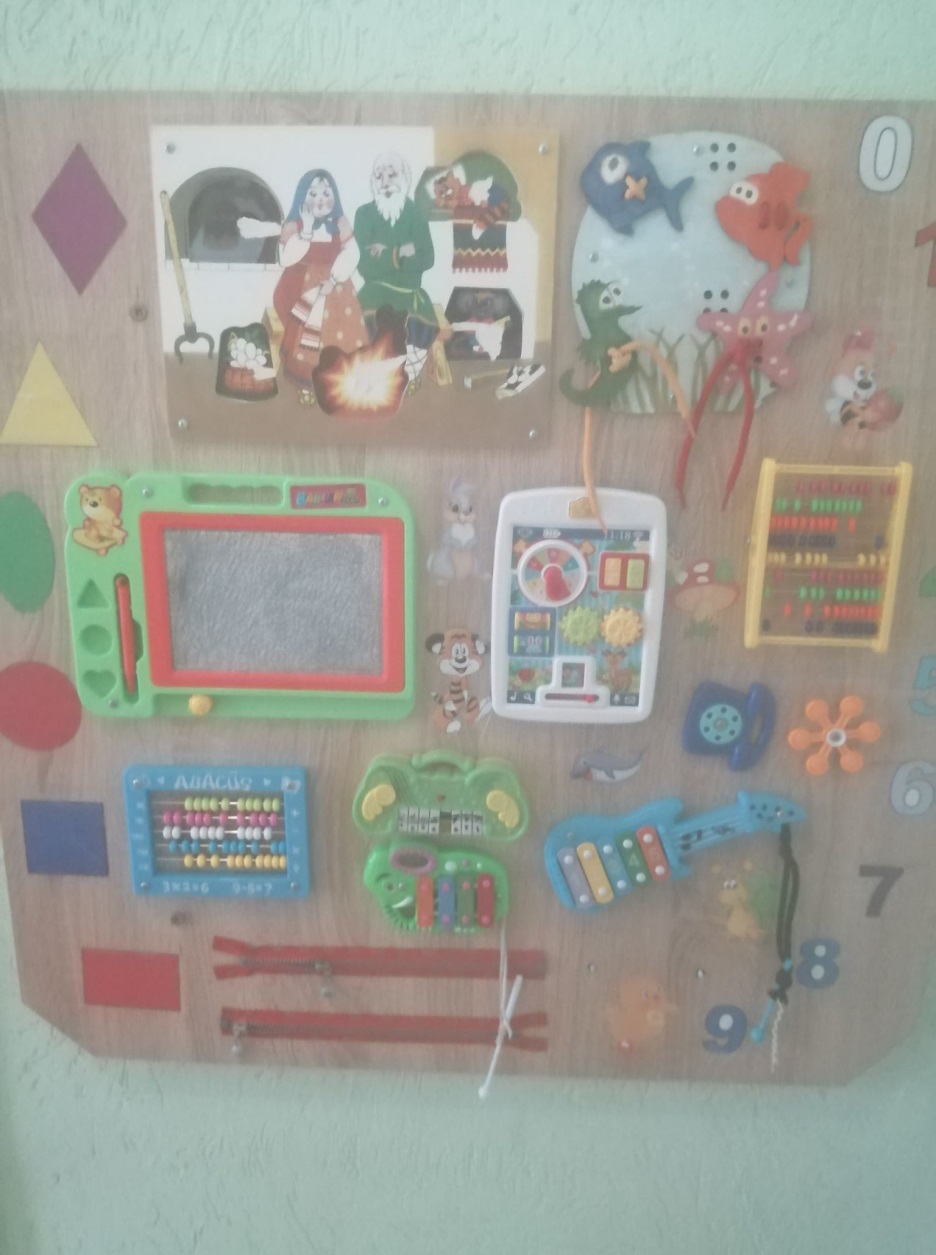 Наші бізіборди
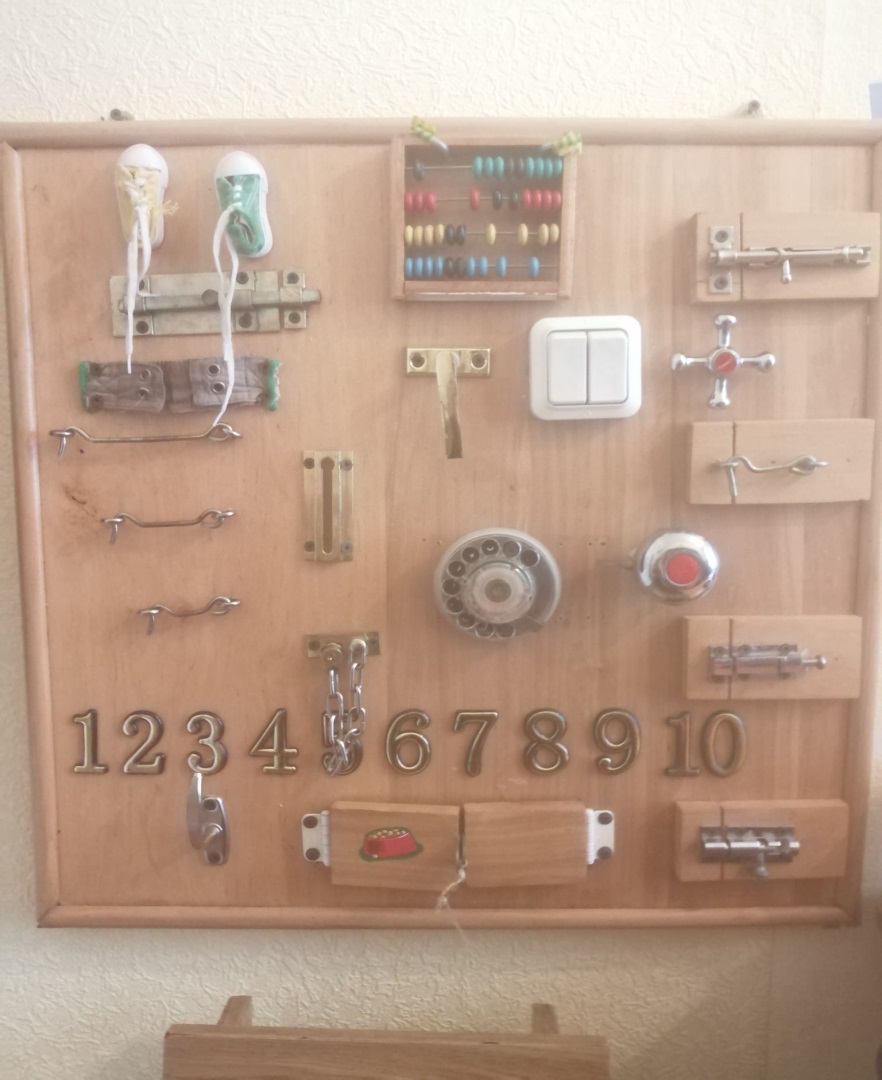 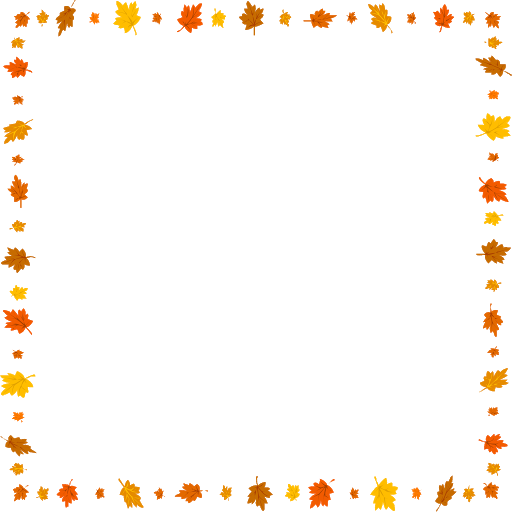 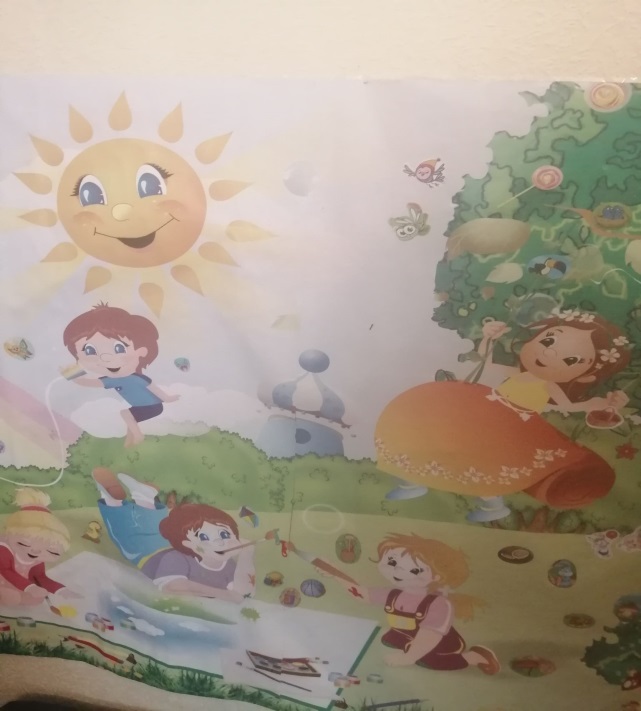 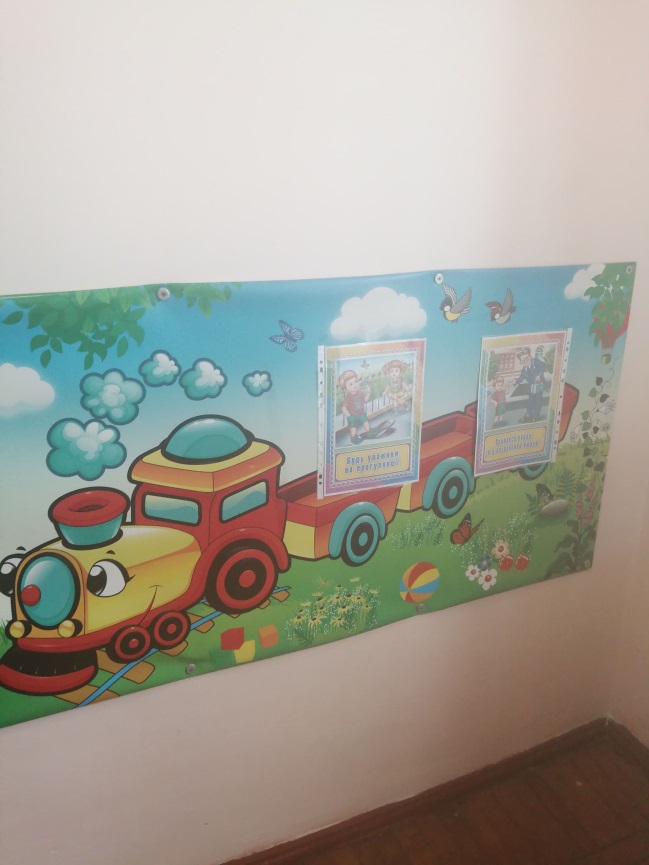 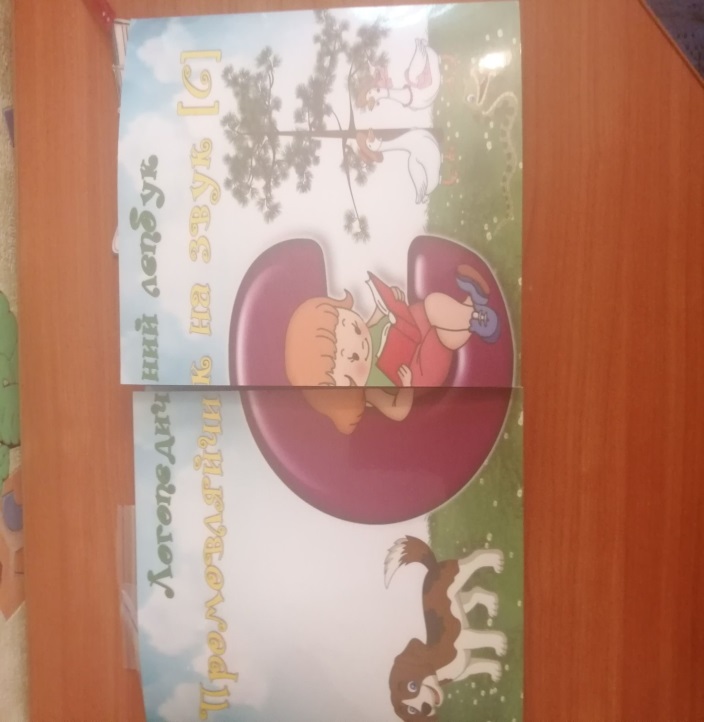 Безпечне розвивальне середовище
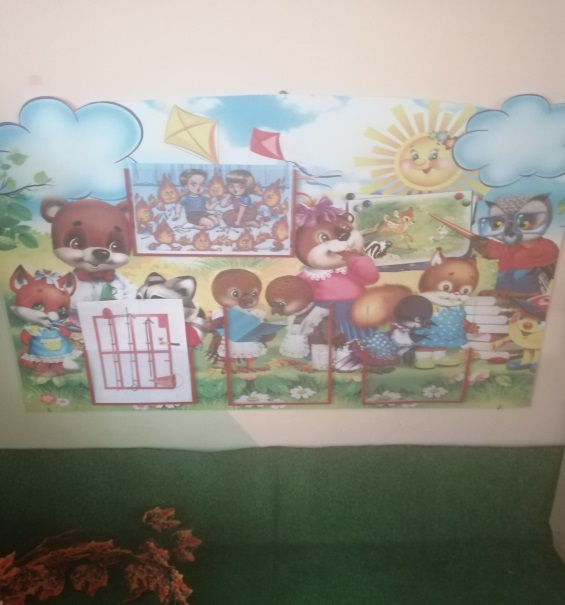 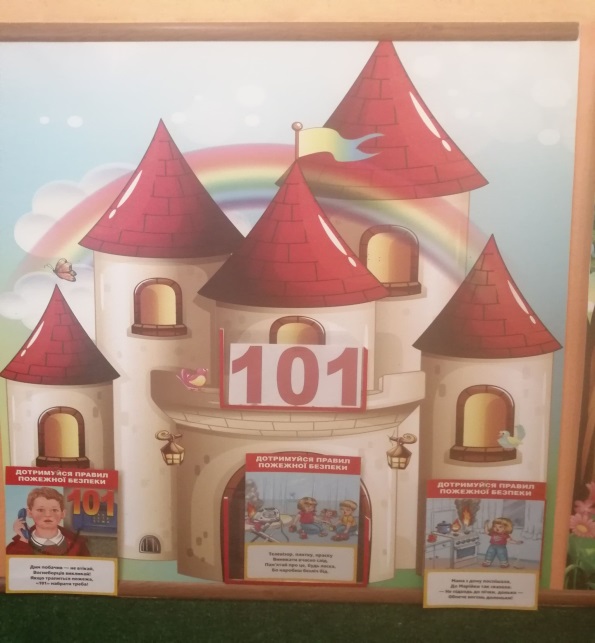 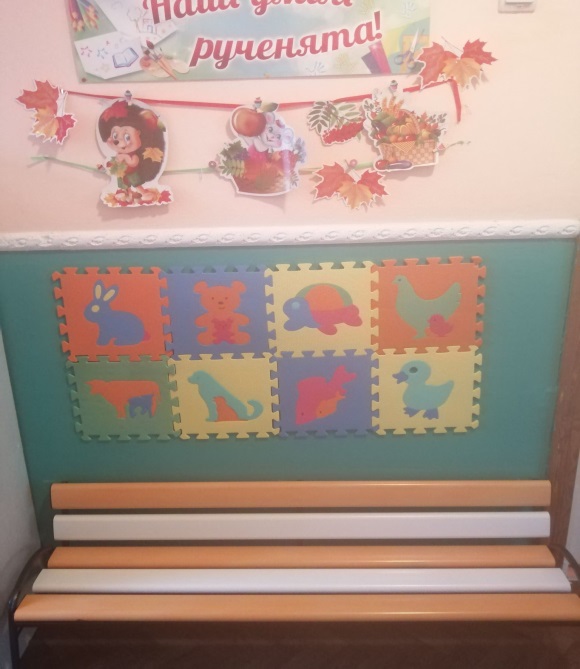